Standard Form: Small Numbers to Standard Form
Intelligent Practice
Silent 
Teacher
Narration
Your Turn
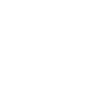 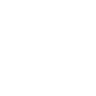 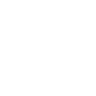 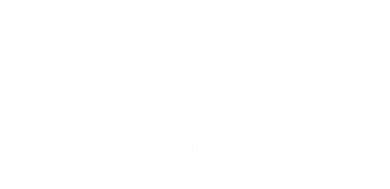 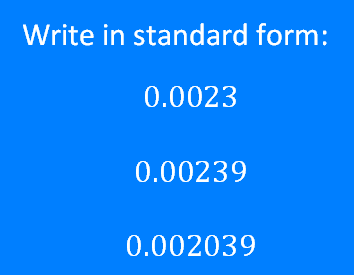 Example
For more videos visit mrbartonmaths.com/videos
Worked Example
Your Turn
Write in standard form:
Write in standard form:
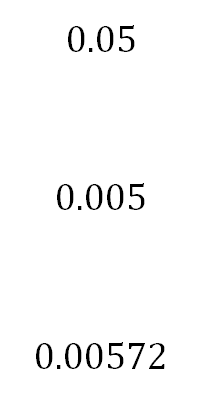 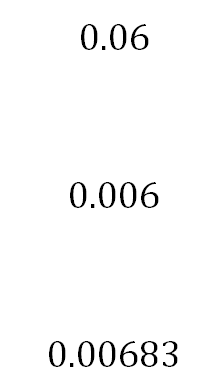 @fortyninecubed
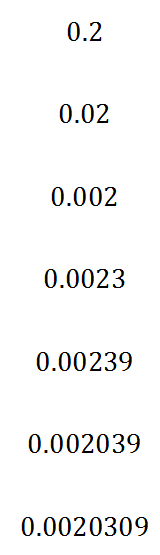 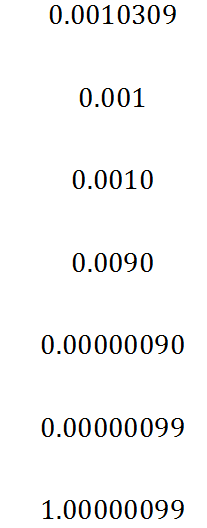 @fortyninecubed
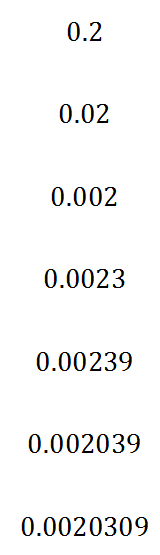 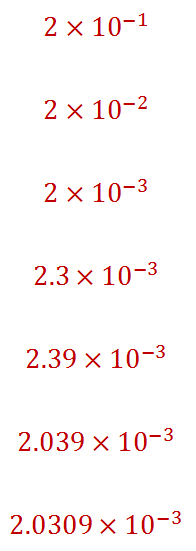 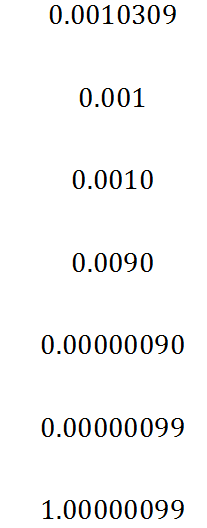 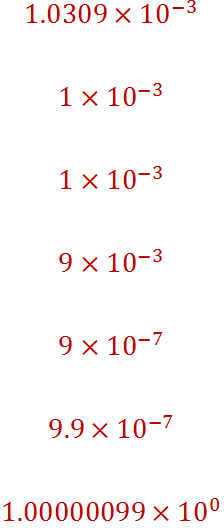